So, you would like to practise
Travel Medicine ?
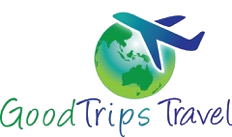 A little background
1. Every year, more than 7.6 million Australians travel abroad.
more than 4.4 m travel for holidays or leisure
more than 3.1 m visit friends and relatives, or travel for business

2. Only some will seek any medical advice.
often that will be inappropriate or excessively costly, or
may be confined to vaccinations only.The following system might make your job a little more effective.
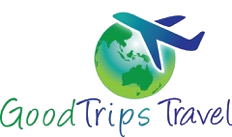 Always consider:
1. The traveller
Age, gender, occupation, reasons for travel, fitness to travel, travelling alone or in a group (sports club, service club, etc), organised tour etc. 
What will the traveller be doing at his/her destination? Where will they visit?

2. The destination
Consider local health risks and consider safety - after discussing above.
Your traveller’s safety is not guaranteed because they have paid a large sum.
Always advise accessing Australian Government warnings (smartraveller.gov.au)
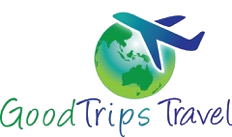 Special needs:
1.  The aged, the very young
2.  The pregnant or breast feeding
3.  The sick
The immunocompromised
Those with chronic disease (eg diabetes, heart failure, respiratory distress, mental health issues, etc.)
Those with recent surgery (esp thoracic  or abdominal surgery)
Those with reduced mobility
4.  Travellers returning to birth place or home
5.  Group travel
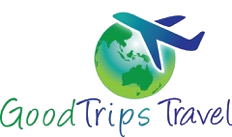 Consider the following vaccines:
1.  The routine vaccines, we should all have –
Tetanus and diphtheria
Seasonal influenza
Hepatitis  B
Polio
Mumps, measles, rubella and varicella
Pneumococcal disease (in the aged or immunocompromised)
Meningococcal C vaccine
2.  The recommended vaccines, depending on destination
Seasonal influenza
Hepatitis A and typhoid
Japanese encephalitis, rabies
Meningococcal disease (A,C,W and Y)
Cholera
Tick-borne encephalitis vaccine (not usually available in Australia)
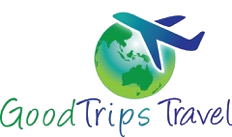 Compulsory vaccines:
Yellow fever  (if travelling to yellow fever risk countries)

Travellers to the Hajj/Umra
Meningococcal vaccine (A,C W and Y) Pneumococcal vaccine (>65, immunocompromised, etc.)Seasonal influenza

Travellers on working holidays (eg USA, France)
BCG vaccine (in certain work environments)
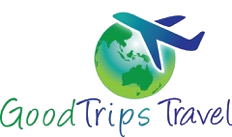 Written information:
Common First World destinations (eg UK.NZ, USA)- minimal information is usually needed

Common Third World destinations            (eg  Thailand, India, Peru, Kenya, etc)- maximal information is usually needed –		Recommended vaccinations                           Malaria risk, prevention; other insect diseases
                           Diarrhoea risk, management                           Sexually transmitted infections                           Animal (mammals, snakes) bites                           Marine hazards/altitude sickness                           Security                           Medical care
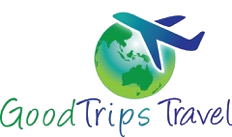 Travel kits:
Management of diarrhoea- kits will vary according to destination (Areas  A, B and C)

Clean water- access to sterile water (chemical, boiling, filtration, etc) is very important
First aid kits - kits will vary according to destination and activity(eg distance walking, rough terrain, risks of bites, sunburn, etc.)

Medication kits - antimalarials, simple analgesics, antihistamines, antiseptic ointments, sunscreen, etc.

Insect protection/management - insect repellents (DEET, picaridin) - insect protection (bed netting, head nets, etc.)
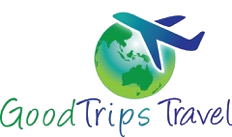 Major emergency kits:
Management of major trauma/surgery- Resuscitation/anaesthesia equipment- Basic life-support equipment- Evacuation support
Management of cardiac/respiratory arrest - Automatic external defibrillator - Intubation and availability of oxygen

Coma and dehydration - Intravenous fluids and giving sets.

Medical kits-  A range of surgical instruments- A full range of medications
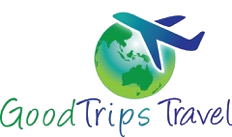 Malaria prophylaxis:
Doxycycline (100mg) – Doryx, Doxy, etc1 tablet daily with food, starting 1 day before entering and continuing for 28 days after leaving, the malarial area.
Contraindications:  pregnancy, breast feeding, renal impairment
Complications: thrush, photosensitive rash, oesophagitis

Atovaquone/proguanil  (250/100mg) – Malarone1 tablet daily with food, starting 1 day before entering and continuing for 7 days after leaving, the malarial area. 
Contraindications:  pregnancy, breast feeding
Complications:  GI upsets, headaches, mouth ulcers, itching
Mefloquine HCl (250mg) – Lariam1 tablet each week, starting 2 weeks before entering and continuing for 2 weeks after leaving, the malarial area.
Contraindications:  breast feeding, scuba diving, epilepsy
Complications: psychiatric symptoms, vivid dreams, cardiac arrhythmias.
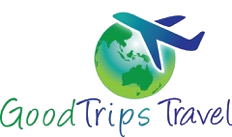